Supply-Voltage Optimization to Account for Process Variations in High-Volume Manufacturing Testing
Gurunath Kadam[1]Markus Rudack[1]Krishnendu Chakrabarty[2]Juergen Alt[1]
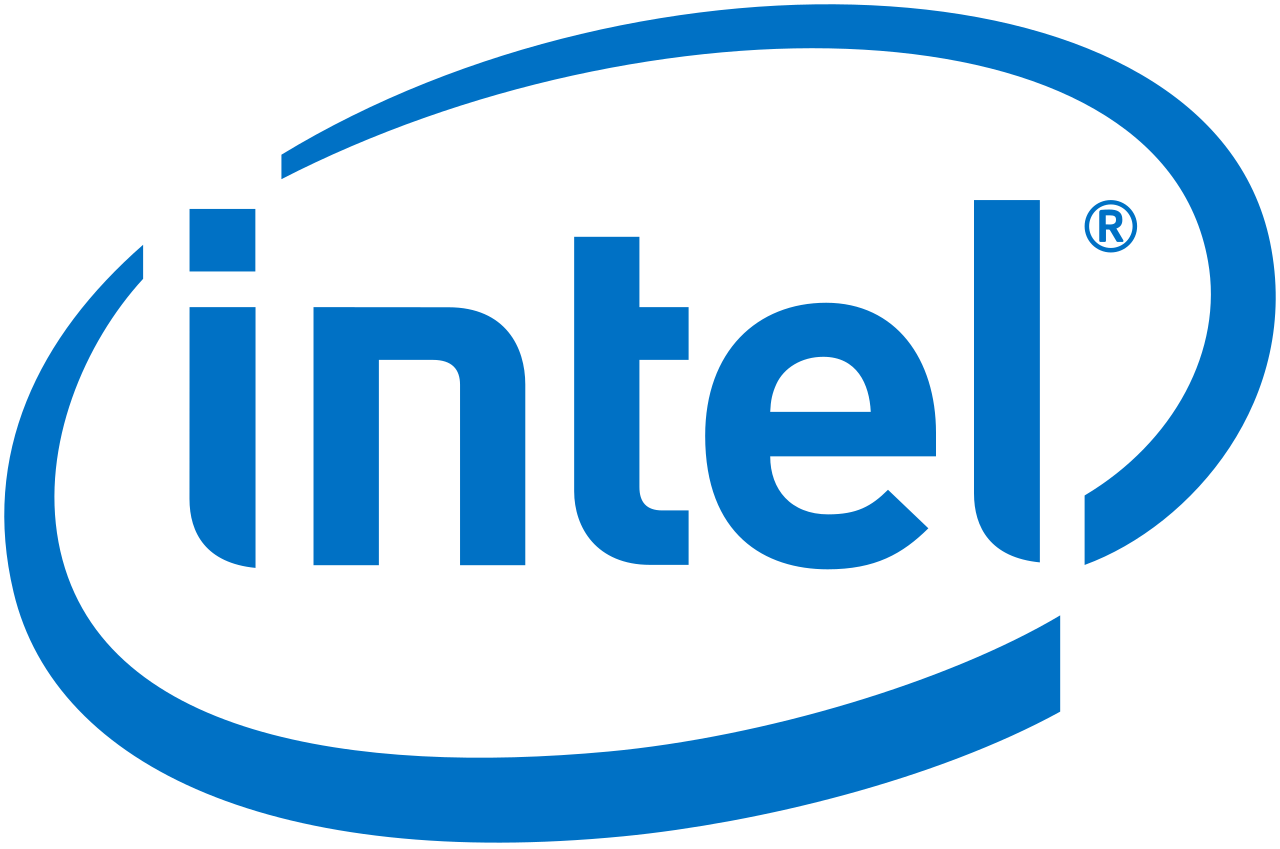 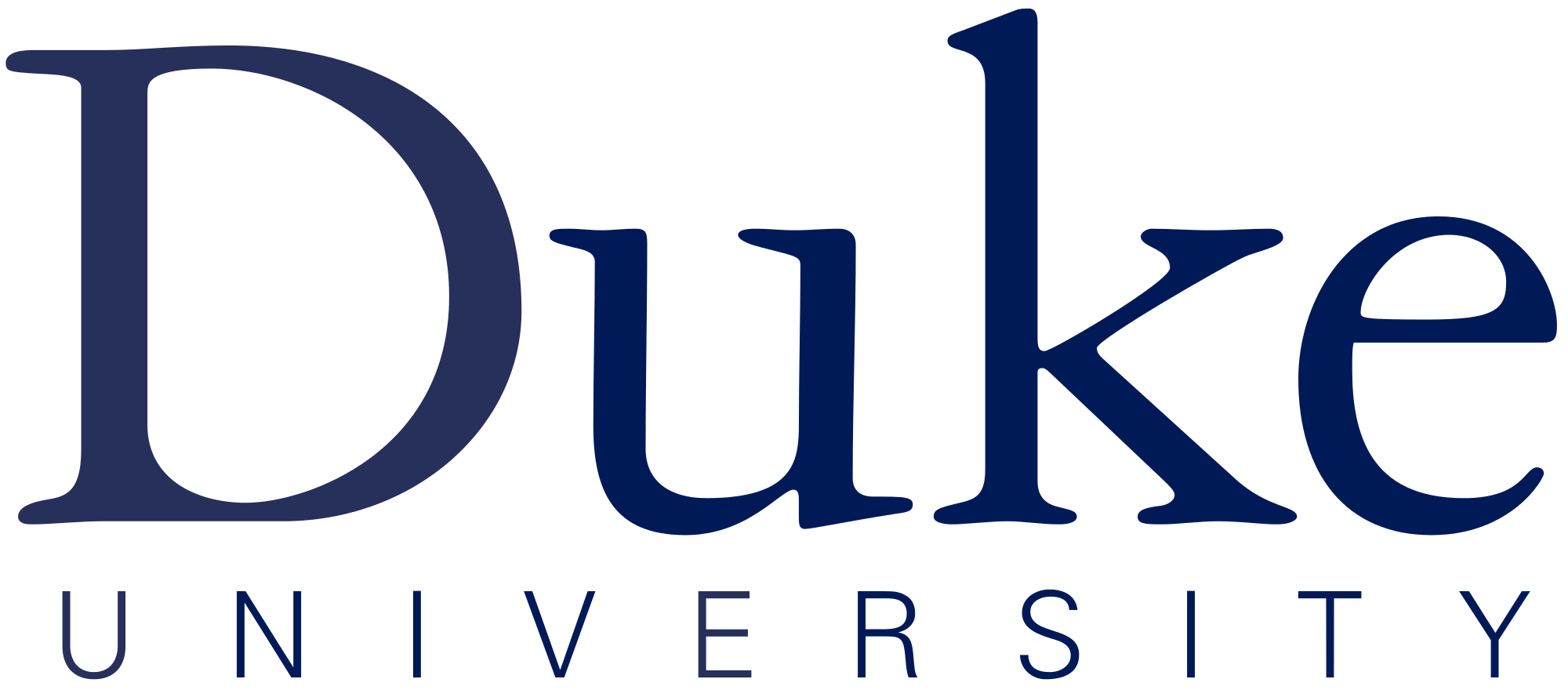 [1]Intel Deutschland GmbH, Munich, Germany[2]Duke University, NC, USA
1
Objective
Process variation impacts testing
How to set testing limits?
How to set the voltage levels on the tester?
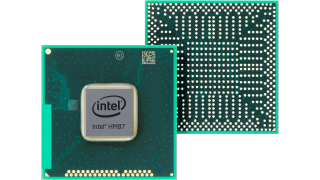 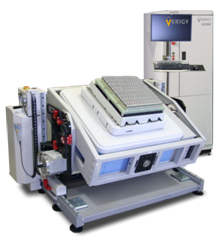 Voltage level??
Pass/Fail??
2
Outline
Introduction
Related prior work
Proposed method 
Design of Experiments
Voltage-Level Calculations
Results
Discussion
3
Introduction
On-chip process variations: Intra-die vs Inter-die 






Intra-die (local) process variations: difficult to predict
Global process variations: easier to model
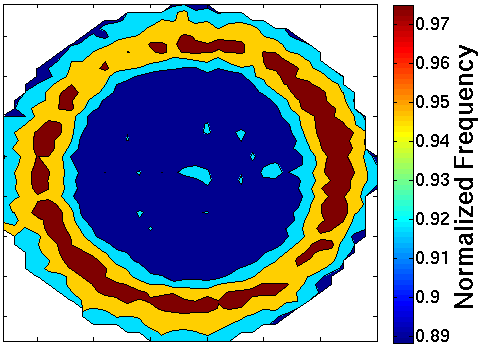 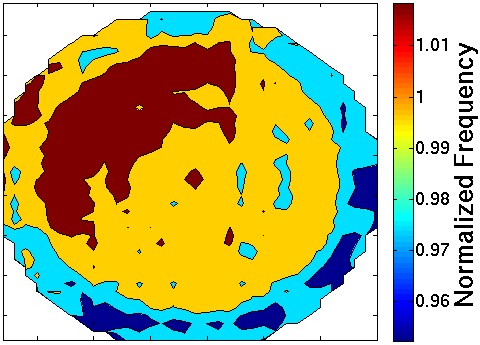 Foundry A
Foundry B
4
Introduction (Contd.)
Problems due to on-chip process variations
Chip performance difficult to predict
Testing limits: pessimistic versus relaxed
Yield loss versus test escape
5
Related Prior Work
VDD level manipulation
Very-Low-Voltage (VLV) to target delay faults [Chang 1996]
MINVDD: low voltage at-speed testing [Tseng 2001]
Reduced power-supply voltage to detect gate-oxide failures [Qian 2012]
Drawback:  On-chip process variations not considered
System voltage of individual chip
Process-window information [Lichtensteiger 2012, IBM]
Drawback: requires on-chip variable supply, time consuming
Binning
Speed: Correlation between ring oscillator frequency and transient delay faults [Brand 2004]
Voltage: Slack time, leakage as function of process variations [Zolotov 2009, IBM]
Drawback: Speed/Voltage binning is not always desirable
6
Proposed Method
Process variation zones on wafer






Process Control Monitoring
Ring Oscillators (RO)
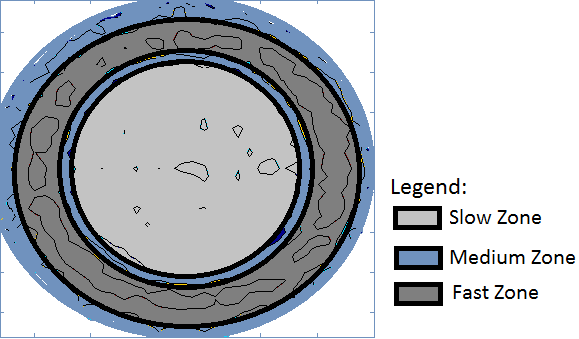 Test voltage?
Test voltage?
Test voltage?
7
[Speaker Notes: Rough RO Length: 41 stages]
Proposed Method (Contd.)
Goal: SPICE parameters emulating on-wafer process variations for each zone
Statistical model to represent process variation zone 
Response of interest: RO output frequency (frequency)
Variables: process parameters mapped to SPICE parameters
Frequency, f = ϕ (SPICE parameter1, SPICE parameter2, …)
8
[Speaker Notes: SPICE parameters can be varied with precision unlike process parameters.
Toy formulae f = phi(proc para)]
Proposed Method (Contd.)
Obtain SPICE parameters for each zone
Verify SPICE RO frequency output
Update SPICE models per zones
Find the voltage levels for each zone 
Condition: Maintain required performance
Voltage
Frequency
SLOW
Nominal
Nominal
FAST
9
[Speaker Notes: Verification is done by comparing the “normalized” o/p of SPICE RO frequency vs Wafer RO frequency values]
Proposed Method (Contd.)
RO SPICE Models
Divide wafer map into frequency zones
Desired output response: RO frequency
Extract process parameter values zone-wise
Monte Carlo simulation of RO SPICE model
Create independent RO models for each zone
Screening for input process parameters
Find VDD per zone with updated SPICE models
Build DoE model
Test devices with new VDD with respect to its location on wafer
Process parameters variation ranges
10
Proposed Method: Design of Experiments
11
[Speaker Notes: In above equation, xi is the ith input of the system, while β0 is the model constant, βi is the linear constant and βij is the interaction constant.]
Design of Experiments (Contd.)
Computer simulations, SPICE?
Time consuming
Deterministic
Solution: Design and Analysis of Computer Experiments (DACE)
Space-filling designs
Represent the whole experimental region
Observation points spread evenly across the experimental region
Latin Hypercube Design (LHD)
12
[Speaker Notes: Computer simulations: Deterministic: No need for repeated measurements at one observation point]
Design of Experiments (contd.)
1
1
0.8
0.8
0.6
0.6
Input 1
Input 1
0.4
0.4
0.2
0.2
0
0
0.2
0.8
0.4
1
0.6
0.2
0.8
0.4
1
0.6
Input 2
Input 2
13
Voltage-Level Calculations
Dominant parameters
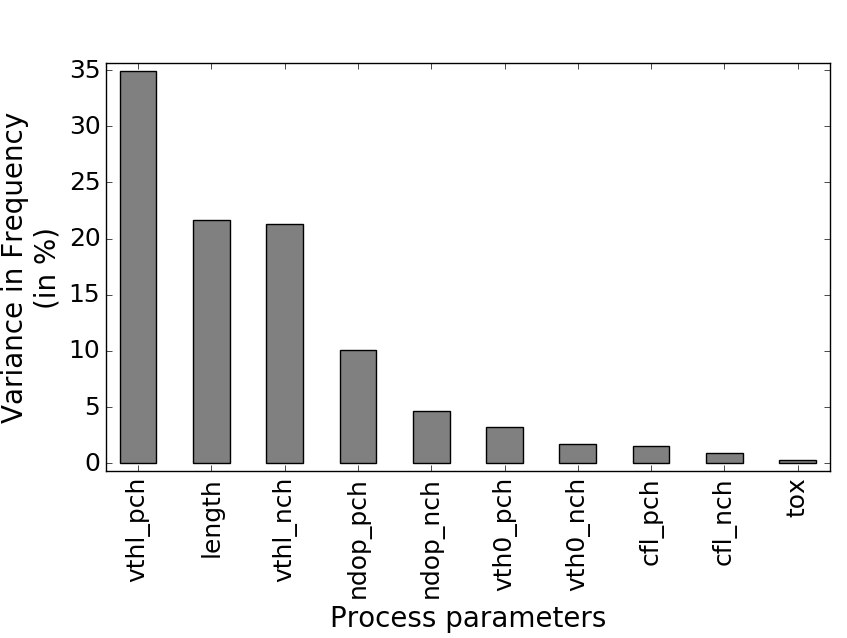 Model construction
Parameter screening
To limit the number of runs
Monte Carlo Simulations: 10000 runs
Parameter variation range: ±3σ
Confidence-interval analysis: 10000 runs are sufficient
Pareto analysis
14
[Speaker Notes: The number of runs required for the LHD model increase with the number of input parameters.
Screening -> limit # of input parameters -> limit # required runs]
Voltage-Level Calculations (Contd.)
Model construction (Contd.)
Model building
Statistical Analysis Software, JMP
Process parameter variation limit ±3σ
70 runs provide acceptable value for design discrepancy metric
Normalization across SPICE and on-wafer frequency values
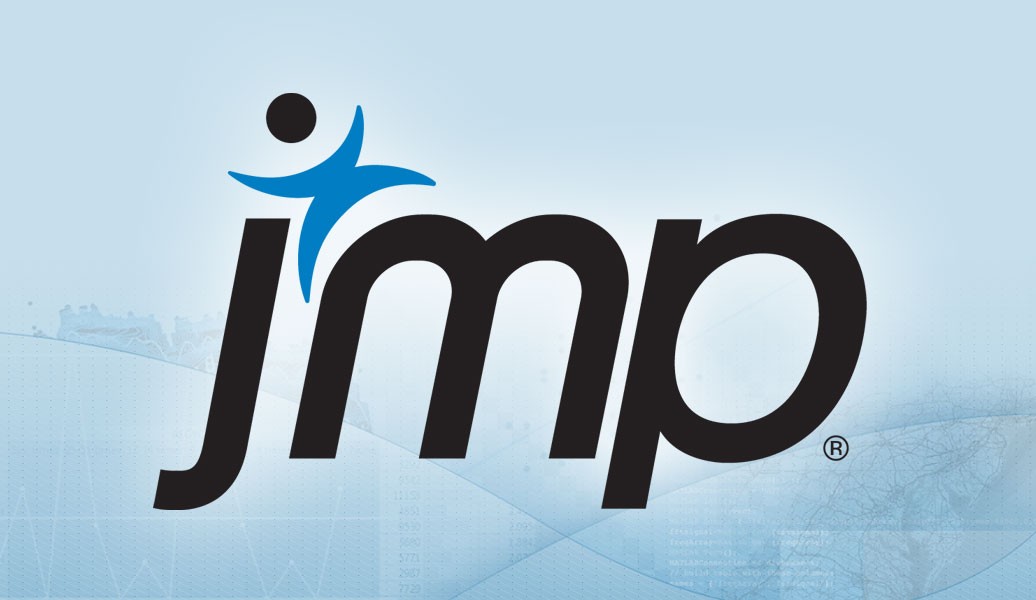 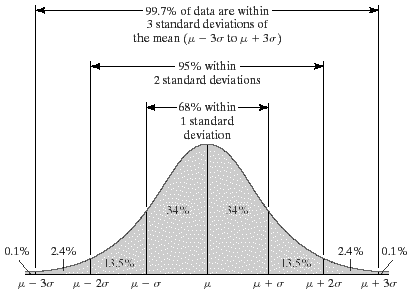 15
[Speaker Notes: Process parameter variation limit ±3σ -> Covers 99.7% of devices
Design discrepancy -> measure of the design space coverage (increases with the # of observation points -> more # runs)]
Voltage-Level Calculations
16
[Speaker Notes: This equation represents the whole wafer area]
Voltage-Level Calculations (Contd.)
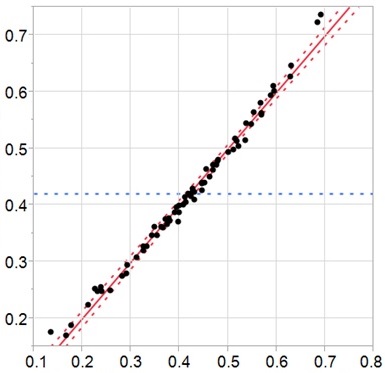 Model verification
SPICE vs LHD
Quantile-quantile plot
Normalized frequency output fromSPICE simulations
Normalized frequency outputpredicted by LHD model
17
[Speaker Notes: First verification between SPICE and LHD models, run-by-run: SPICE vs LHD Predicted]
Voltage Level Calculations (Contd.)
18
[Speaker Notes: Think?]
Voltage Level Calculations (contd.)
19
Voltage Level Calculations (Contd.)
Voltage levels
Wafer RO frequency values




Next find the SPICE parameters for each zone
20
Voltage-Level Calculations (Contd.)
Voltage levels
SPICE parametersfor each zone
21
[Speaker Notes: SPICE parameters after solving fitted model equation for each wafer zone RO frequency values.
Parameter values are normalized between -1 to 1]
Voltage-Level Calculations (Contd.)
Voltage levels
RO frequency values for updated SPICE models for each zone
‘Updated’ SPICE vs On-wafer
22
Voltage-Level Calculations (Contd.)
Voltage levels
Voltage sweep to find the nominal frequency output
23
Experimental Evaluation
Silicon devices under test
28nm, from Foundry A
LTE FDD/TDD slim modem baseband SoC, high-volume
Main focus: Digital logic
Set-up
All devices from ‘passed’ bin of previous testing
Aim: find test escapes
Ambient temperature
Screening: performance and leakage tests
Test patterns are unchanged from previous testing
Advantest 93K tester
24
[Speaker Notes: Main focus: digital logic, , hence the mixed-signal and SRAM testing is not considered]
Results
Fails in zone Medium-fast and Fast
Failed devices do not match the other devices in that zone
25
Results
Scan diagnosis
Faults at same pins and around the same clock cycle
Points towards the same subsystem block: Systemic nature
Further analysis needed!

Previous one-for-all approach does not work well
26
Limitations & Scope for Improvement
Considers only transistor variations
Interconnects??
LHD model is first-order approximation
Newer technologies might demand higher-order models
Extend model by adding aging and temperature effects
27
Conclusion
Theoretical framework for determining voltage levels for production testing
Incorporate process variations
Design of experiments solution (Latin Hypercube Design)
Validated using fabricated devices and on-tester experiments
28